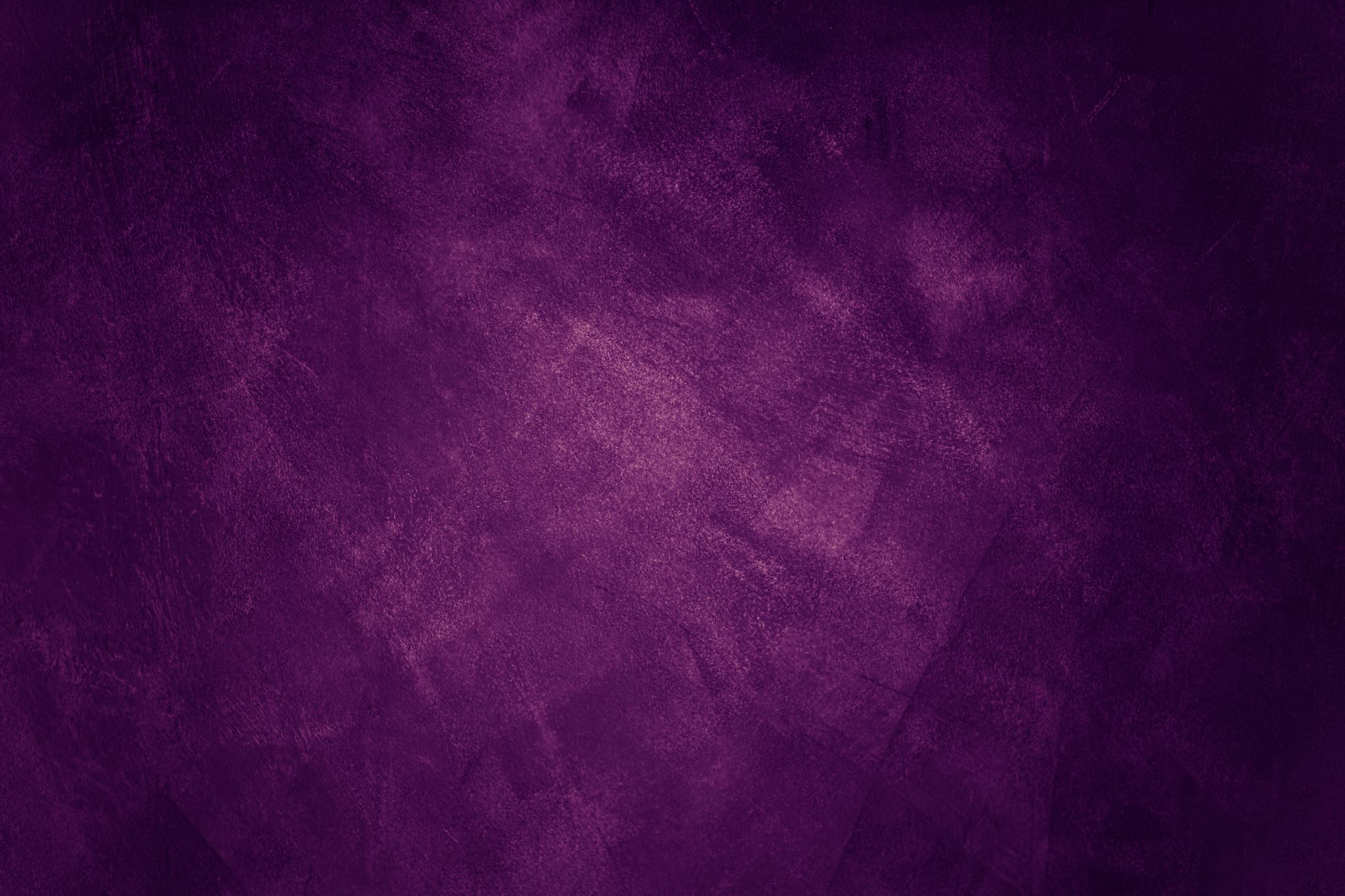 What Colleges Look for in Applicants
Michelle Zumpano Regional Associate Director Admissions at Bryant University
1. A Challenging High School Curriculum
A high transcript that reflects a student who takes on challenges can put them a step ahead. Academically students should include several honors courses, AP courses, and dual enrollment.
Recommended Coursework
4 Years of English
4 years of Mathematics- Three of the courses should be Algebra I, II and Geometry
4 years of Science- Two courses should come from Biology, Chemistry, or Physics
2 years of the same foreign language
2. Strong Grades and an Upward Trend
Admissions Committees value grades that represent strong effort. Grades should show an upward trend over the years. However, slightly lower grades in a rigorous program are preferred to all A's in less challenging coursework
3. Standard Tests Scores or Going Test Optional. When to submit your test scores?
Submitting test scores will only be used to benefit you in the admissions process. You will not be penalized for low test scores or no test scores. Holistic Review process
4. Quality Involvement in Activities
Passionate involvement in a few activities — and a demonstration of leadership and initiative in those activities.
5. A Record of Community Service
Community service activities serve as evidence of a student being a "contributor." Volunteer activities should demonstrate concern for other people and a global view.
6. Work or Out-of-School Experiences
Jobs, summer programs, and other out-of-school activities can demonstrate a student's sense of responsibility, dedication, and personal development in areas of interest.
7. A Well-Written Essay
A strong college essay provides insight into the student's unique personality, values, and goals. The application essay should be thoughtful and highly personal. It should demonstrate careful and well- constructed writing.
A Well-Written Essay
Tell us your story. What unique opportunities or challenges have you experienced throughout your high school career that have shaped who you are today.
Answer the question Your essay should not be a complete autobiography.
A Well-Written Essay
2. Be Authentic
Your writing style should match your personality. 
3. Be detailed 
Essay topics are generally broad, but your response should be specific.
A Well-Written Essay
4. Proofread your essay
Check your essay for grammatical errors. Ask a counselor or teacher to read your essay as well.
8. Letter of Recommendations
Letters of recommendation from teachers and guidance counselors given evidence of integrity, special skills, and positive character traits.
9. Additional Recommendations from Teachers and Guidance/Career Counselors
Supplementary letters of recommendations  For example, letters from coaches or supervisors in long-term work or volunteer activities are valuable
10. Other Special Attributes or Awards
Include honors, awards, evidence of unusual talent or experience, or anything else that makes the you as a student unique. Overall, colleges are seeking students who will be actively contributing members of the student body.